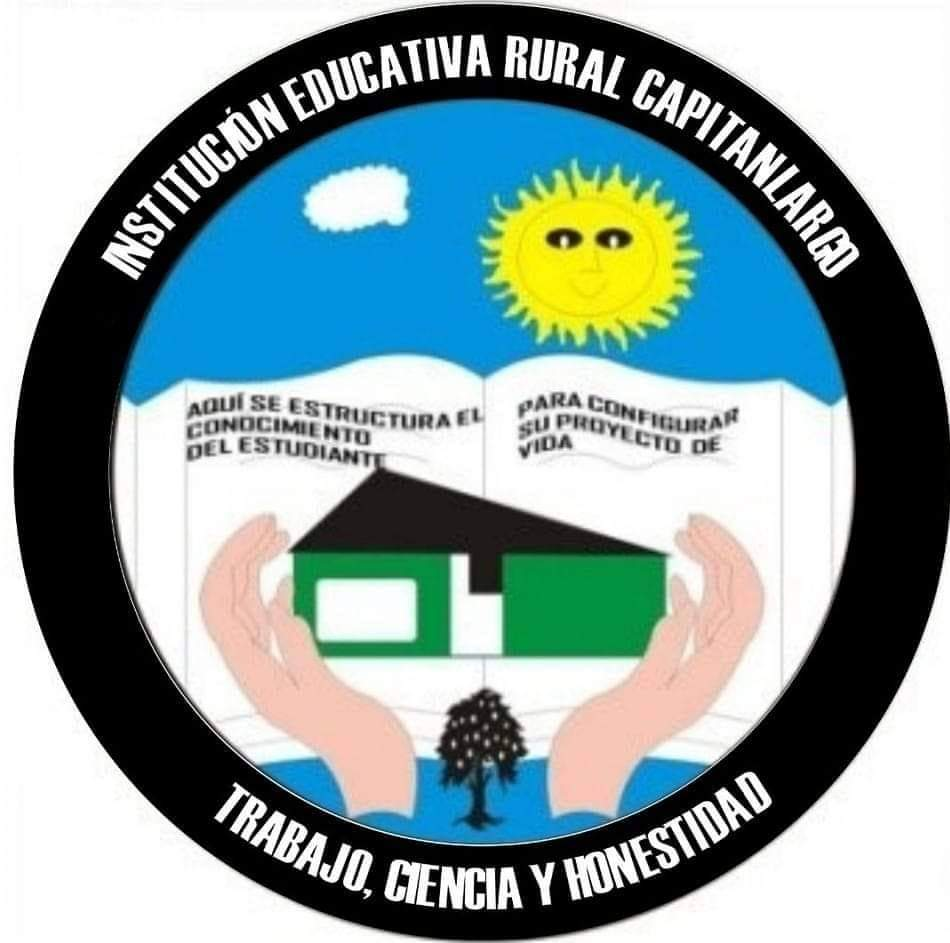 BIENVENIDOS 
AUDIENCIA PUBLICA 2023
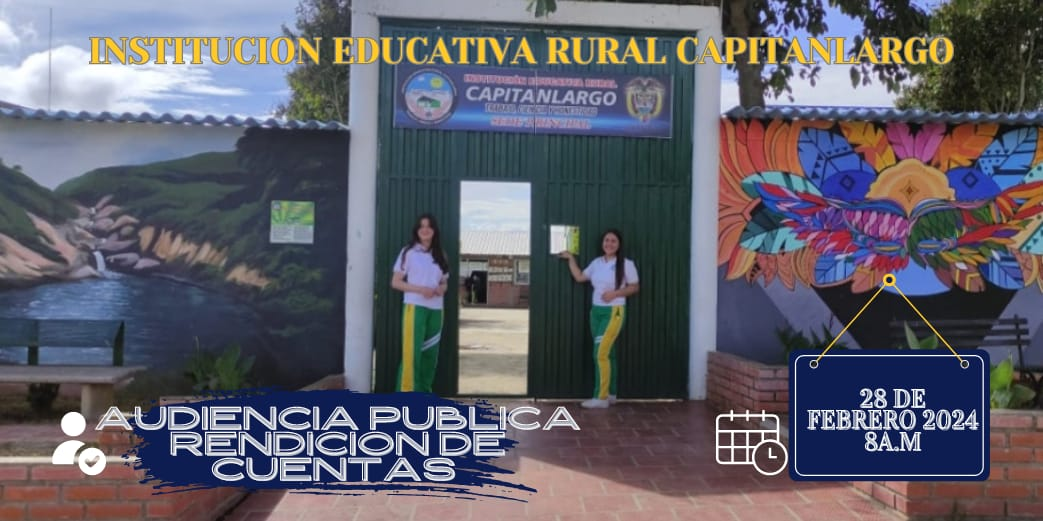 GESTION  ACADEMICA 

INTEGRANTES:
RUTH PAULINA BALLESTEROS VILA
FARIDE ALVAREZ 
GLORIA ESTHER CHONA
ZUNILDA PEREZ
LIDER: RUTH PAULINA BALLESTEROS  VILA
AUDIENCIA PÚBLICA  GESTION ACADEMICA 2023
“QUE SE LOGRÓ
Se realizo los diferentes ajustes al plan de estudios teniendo en cuenta los DBA Y y los  lineamientos dados por el MEN.
Ajustes a los planes de área y planes de aula por niveles de grado y áreas teniendo en cuenta los estándares básicos de competencias y los Derechos básicos de competencia
Se realizo el análisis correspondiente de las pruebas SABER 11
Aplicación de simulacros pruebas Saber en cada grado y área para mejorar debilidades presentadas.
Se buscaron diversas estrategias para lograr que los estudiantes superaran las dificultades presentadas.
Se realizo el análisis correspondiente de las pruebas EVALUAR PARA AVANZAR y se hizo el respectivo plan de fortalecimiento académico.
Al finalizar cada periodo cada docente realiza los diferentes planes de apoyo para aquellos estudiantes que no lograron superar los logros de cada unidad.
Se busca mecanismos para  aquellos estudiantes  que presenten dificultades en el ´prendizaje en las diferentes áreas.
La Institución cuenta  con un Plan de Mejoramiento con el fin de  detectar las debilidades y fortalezas que presenta el plantel
Se utilizan los recursos pedagógicos   necesarios para lograr que los estudiantes obtengan un mejor aprendizaje
Se  dio cumplimiento a la jornada escolar establecida por la rectoría.
Se cuenta con un  personal docente idóneo en cada una de las áreas  de acuerdo a los perfiles
Se gestiono por parte del señor Rector la capacitación de panadería ante el SENA  el cual se ejecuta al finalizar el año 2023 con el fin fortalecer los PPP  con el objetivo de incluirlo en su proyecto de vida.
Cada docente lleva un control  para hacer seguimiento a la asistencia  de los  estudiantes diariamente .
Debido a las debilidades presentadas en el PLAN DE FORTALECIMIENTO ACADEMICO se hace seguimiento con el fin de fortalecer los aprendizajes de los estudiantes.
Se realiza un análisis de las evaluaciones internas con el fin de detectar debilidades y fortalecerlas.
Cada docente motiva a los padres de familia para que estos sirvan de apoyo  en el acompañamiento de las tareas.
Informe anual del proceso de educación de desempeño de los docentes nombrados por el decreto 1278.

Las practicas pedagógicas de aula de las docentes de todas las áreas, grados y sedes desarrollan un enfoque metodológico común en cuanto a métodos  de enseñanza flexible, relación pedagógica y uso de recursos que responden a la diversidad de la población.



La política institucional de dotación, uso y mantenimiento de los recursos para el aprendizaje permiten apoyar el trabajo académico de la diversidad de estudiantes y docentes.

El sistema de evaluación del rendimiento académico de la Institución Educativa se ajusta y se aplica permanentemente, se hace seguimiento  de acuerdo con las necesidades de la diversidad de los estudiantes.
Las conclusiones de los análisis de los resultados de los estudiantes en las evaluaciones externas (Prueba SABER_ICFES) son fuente para el mejoramiento de las prácticas de aula, en el marco del P.M.I.


Las diferentes  gestiones realizaron la autoevaluación detectando las debilidades   y fortalezas .
Se cuenta con los elementos  QUIMICOS necesarios  más no con un salón adecuados para laboratorio.
“COMO SE LOGRÓ”
Se logro  por gestión  del señor rector y docentes mediante reuniones de consejo académico para tener una mejor imagen y resaltar la oferta educativa.
Con ayuda de la comunidad educativa se lograron muchos avances para el buen funcionamiento de la Institución.
Se logro que los estudiantes se capacitaran en parte teorica sobre panaderia.
¿QUE IMPACTO SE ALCANZO?
 La institución Educativa impacto en la comunidad y todos sus alrededores  por el trabajo realizado con los estudiantes,  el rector con los docentes, padres de familia ya que nuestro plantel ofrece todos los niveles de educación y además proyecta que los alumnos pueden ser personas emprendedoras y poder realizar su proyecto de vida.
¿QUE QUEDO PENDIENTE?
En la institución educativa quedo pendiente en el área  académica  el seguimiento a los egresados 
Realizar el día del egresado
La practica por parte del SENA acerca del curos de panaderia
QUE SE PROYECTA A FUTURO EN EL ESTABLECIMIENTO EDUCATIVO
Aumentando la cobertura.
Lograr que las entidades gubernamentales tengan en cuenta las gestiones realizadas del Sr Rector
Lograr que los alumnos de 11° reciban la capacitación  Curso Pre-Icfes por parte de la Alcaldia Municipal.
Lograr que avancemos a un nivel avanzado en los resultados en las pruebas SABER 11|

Lograr mediante estrategias pedagógicas mejorar los resultados de las Pruebas externas (SABER- ICFES) para obtener un nivel avanzado en el Índice Sintético de Calidad Educativa.
Lograr que la educación media logre que los estudiantes construyan su proyecto de vida.
Mediante actividades lúdicas, lograr superar las dificultades que presentan los estudiantes de la Institución

Desarrollar proyectos de investigación para que nuestra Institución sea innovador y pionero en los diferentes  eventos que se realizan aplicando las TIC.

Mediante los diferentes proyectos transversales concientizar a los estudiantes la importancia de mantener un ambiente sano y saludable.

Lograr mediante los diferentes PPP los estudiantes se capaciten académicamente y puedan formar su propio proyecto de vida.
CONCLUSIONES
La gestión académica concluye qula Institución Educativa cuenta con un excelente recurso humano dispuesto a brindar a los estudiante un mejor ambiente escolar
 
La gestión académica en sus diferentes dimensiones se ha encaminado a conseguir mayor dinamismo con la puesta en marcha de actividades que lo convierten en la opción importante dentro de la comunidad.
 La Institución Educativa Rural Capitanlargo, en cabeza del señor Rector  Alberto C. Quintero Galvis espera sus inquietudes, observaciones, recomendaciones y su presencia activa para que este proceso cada día sea  más dinámico, responsable y eficiente.
La Institución cuenta con un PMI con el fin de mejorar año a año y asi obtener mejores resultados en las pruebas externas
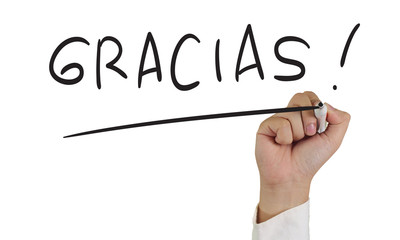